תוכנה 1
אוניברסיטת תל אביב
תרגול מס' 5: IO (קלט-פלט)
זרמי קלט וזרמי פלט ((Input & Output Streams,
קוראים וכותבים,
והשימוש בהם לצורך עבודה עם קבצים
2
Input/Output in Java
פעולות קלט-פלט הן רכיב מרכזי בכל שפת תכנות, והן מאפשרות לתוכנית לקבל (קלט) או לשלוח (פלט) נתונים מ\אל משאב חיצוני.
אפשרויות פלט בהם נתקלנו עד עתה:
הדפסה למסך באמצעות זרם הפלט הסטנדרטי  System.out
אפשרויות קלט בהם נתקלנו עד עתה:
קבלת ארגומנטים בשורת הפקודה (ניתנים בעת הרצת התוכנית).
קריאת נתונים המוקלדים ע"י המשתמש במסך הקונסול באמצעות זרם הקלט הסטנדרטי System.in (תוך שימוש ב-Scanner).
קריאת נתונים מקובץ טקסט (תוך שימוש ב-Scanner).
היום נלמד מהם למעשה זרמי קלט\פלט, ונכיר מחלקות המאפשרות ביצוע פעולות קלט-פלט ברמות שונות של תחכום.
תוכנה 1 - אוניברסיטת תל אביב
3
המשימה
במערכות הפעלה שונות נעשה שימוש בתווי בקרה שונים עבור ירידת שורה (newline):
ב-UNIX/Linux – \n (Line Feed) 
ב-Windows - \r\n (Carriage Return + Line Feed)
יכולות להתעורר בעיות...





נרצה לכתוב תכנית לתיקון קבצי טקסט
בדוגמא – תיקון מ-UNIX ל-Windows
windows:
Linux:
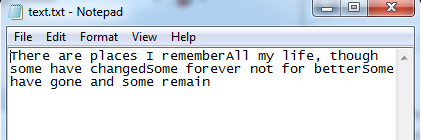 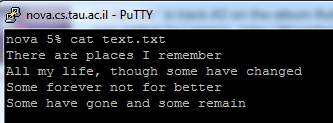 דוגמא לקובץ שנכתב ב linux ונפתח ב windows
תוכנה 1 - אוניברסיטת תל אביב
4
תכנון פתרון
ארגומנטים: קובץ קלט וקובץ פלט
קריאה מקובץ הקלט
כבר ראינו דוגמא עם Scanner, 
   היום נראה דרכים אחרות
החלפת ירידת השורה
יצירת קובץ הפלט
כתיבת הפלט
לא בהכרח בסדר הזה...
IO!
תוכנה 1 - אוניברסיטת תל אביב
5
נושאים נוספים
בתרגול היום נזכיר את שני הנושאים הבאים בקצרה, ונפרט עליהם בשבועות הבאים:
היררכיית מחלקות ה-IO ב-Java
טיפול בשגיאות זמן ריצה (נפוצות במיוחד בעבודה עם IO)
תוכנה 1 - אוניברסיטת תל אביב
6
קלט ופלט בג'אווה
משאבי מידע: קבצים, console, רשת, זיכרון, DB, תכניות אחרות...
התכנית שלנו צריכה לדעת איך לתרגם את הביטים לעצמים \ טיפוסים פרימיטיביים ובחזרה



Tutorial מומלץ:
http://docs.oracle.com/javase/tutorial/essential/io/index.html
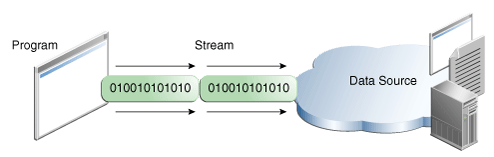 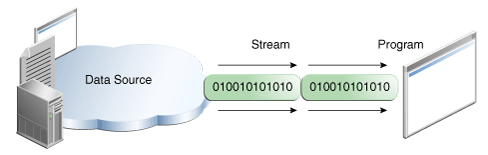 תוכנה 1 - אוניברסיטת תל אביב
7
זרמים (Streams)
קבוצה של טיפוסים שיודעים לקרוא ולכתוב ממשאבים בצורה סדרתית
קוראים \ כותבים בתים (bytes)
הזרימה היא תמיד חד-כיוונית
Input Streams – לקריאה
Output Streams – לכתיבה
לדוגמא		FileOutputStream
לקובץ
כותב
תוכנה 1 - אוניברסיטת תל אביב
8
שימוש אופייני בזרמי קלט ופלט
כל הזרמים נפתחים עם יצירתם
FileOutputStream – אפילו יוצר קובץ חדש
פתיחת זרם יכולה לגרום לזריקת חריג (Exception).
יש לסגור את הזרמים בגמר השימוש כדי לאפשר שחרור משאבים.
שימוש סטנדרטי (פסאודו קוד):
קריאת נתונים מזרם קלט
כתיבת נתונים לזרם פלט
Open input stream
While can read
	read unit
	do something
Close stream
Open output stream
While has data to write
	write unit

Close stream
תוכנה 1 - אוניברסיטת תל אביב
9
דוגמאות לזרמים שימושיים
https://docs.oracle.com/javase/tutorial/essential/io/
10
דוגמא 1 – שימוש ב- File IO Streams
public class ByteUnixToWindows {

	public static void main(String[] args) throws IOException {
		File fromFile = new File(args[0]);
		FileInputStream fis = new FileInputStream(fromFile);
		int readByte;
		while ((readByte = fis.read()) != -1) {
			System.out.write(readByte);
		}
		System.out.println();

		fis.close();
	}
}
ארגומנט: המסלול לקובץ
קוראים byte בכל פעם. המתודה read מחזירה int כדי לסמן את סוף הקובץ ב- -1
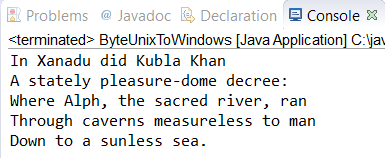 כרגע רק כותבים ל-console,
לא תיקנו את הבעיה!
תוכנה 1 - אוניברסיטת תל אביב
11
הפתרון לא יעיל!
נרצה לקרוא הרבה בתים בבת אחת
נוסיף כתיבה לקובץ תוך שימוש ב-FileOutputStream
נקבל כארגומנט שני את המסלול לקובץ הפלט
תוכנה 1 - אוניברסיטת תל אביב
12
דוגמא 2 – מערך בתים
public class ByteArrayUnixToWindows {

public static void main(String[] args) throws IOException {
File fromFile = new File(args[0]);
FileInputStream fis = new FileInputStream(fromFile);

File toFile = new File(args[1]);
FileOutputStream fos = new FileOutputStream(toFile);

byte[] readBytes = new byte[1000];
int numRead;
while ((numRead = fis.read(readBytes)) != -1) {
	fos.write(readBytes, 0, numRead);
}

fis.close();
fos.close();
}
}
numRead שווה למס' הבתים שקראנו בפועל, לכן זה גם מס' הבתים שנכתוב
כן: כותבים לקובץ
עדין לא: מתקנים את newline
תוכנה 1 - אוניברסיטת תל אביב
13
עבודה עם טקסט
הקלט והפלט שלנו הם קבצי טקסט
תיקון newline עם bytes – אפשרי, אבל לא נוח!
היינו רוצים לעבוד עם מחרוזות ו-characters
תוכנה 1 - אוניברסיטת תל אביב
14
Reader & Writer
מחלקות שקוראות וכותבות רצפים של characters ממשאבים.
לדוגמא: FileReader, FileWriter
בעיה פוטנציאלית:
Characters בג'אווה הם עם קידוד מסויים (UTF-16)
מה אם לקבצים שלנו יש קידוד אחר?
תוכנה 1 - אוניברסיטת תל אביב
15
והפתרון...
בד"כ Java פותרת את הבעיה בעצמה!
קידוד ברירת מחדל מוגדר עבור מערכת ההפעלה
Java מתרגמת אותו ל-characters שלה



לעתים ניתן להגדיר מה הקידוד הדרוש
new InputStreamReader(is, Charset.forName("UTF-8"));
0000000001001000
0000000001100101
0000000001101100
01001000
01100101
01101100
H
e
l
'H'
'e'
'l'
תוכנה 1 - אוניברסיטת תל אביב
16
דוגמא 3 – Reader & Writer
public class CharacterUnixToWindows {

	public static void main(String[] args) throws IOException {
File fromFile = new File(args[0]);
FileReader fReader = new FileReader(fromFile);

File toFile = new File(args[1]);
FileWriter fWriter = new FileWriter(toFile);

char[] charRead = new char[1000];
int numRead;
while ((numRead = fReader.read(charRead)) != -1) {
String string = new String(charRead, 0, numRead);
String windowsString = string.replaceAll("\n", "\r\n");
fWriter.write(windowsString);
}

fReader.close();
fWriter.close();
}
}
הפתרון לא היה עובד בהמרה הפוכה (windows ל linux)! 
למה?
תוכנה 1 - אוניברסיטת תל אביב
17
Stream Wrappers
קיימים זרמים אשר "עוטפים" זרמים אחרים ומוסיפים להם פונקציונליות
לדוגמא, רוצים לקרוא מקובץ (FileReader) אבל שורה בכל פעם (BufferedReader)
כשניצור את הקורא השני, נעביר לו את הראשון כארגומנט.

new BufferedReader(new FileReader(file))
file
BufferedReader
FileReader
String(line)
char[]
תוכנה 1 - אוניברסיטת תל אביב
18
איך זה עובד?
אנחנו נעבוד עם הזרם העוטף החיצוני ביותר (BufferedReader בדוגמא)
נשלח לו מהקוד בקשות קריאה או כתיבה
כל זרם עוטף מחליט מתי לשלוח בקשת קריאה\כתיבה לזרם הנעטף על-ידו
ומבצע עיבוד על המידע לפני שהוא מעביר אותו הלאה
עלינו רק לדאוג לחבר את הזרמים בצורה נכונה
תוכנה 1 - אוניברסיטת תל אביב
19
Stream Wrappers – דוגמא נוספת
רוצים להדפיס לOutputStream נתון.
OutputStreamWriter מאפשר לנו לעטוף Stream ב-Writer )וגם לבחור את הקידוד, כפי שראינו עם InputStreamReader)
PrintWriter מאפשר הדפסה בדומה ל-System.out

new PrintWriter(new OutputStreamWriter(givenOutputStream))
תומך במתודות printf ו-format
OutputStreamWriter
OutputStream
PrintWriter
char[]
byte[]
תוכנה 1 - אוניברסיטת תל אביב
20
דוגמא 4 – Buffered
public class BufferedUnixToWindows {

	public static void main(String[] args) throws IOException {
		File fromFile = new File(args[0]);
		BufferedReader bufferedReader = new BufferedReader(new FileReader(fromFile));

		File toFile = new File(args[1]);
		BufferedWriter bufferedWriter = new BufferedWriter(new FileWriter(toFile));

		String line;
		while ((line = bufferedReader.readLine()) != null) {
			bufferedWriter.write(line + "\r\n");
		}
		bufferedReader.close();
		bufferedWriter.close();
	}
}
readLine() "שובר שורות" לפי כל הסוגים האפשריים של newline
בכתיבה נוסיף את ירידת השורה הרצויה
close() סוגר גם את כל הזרמים הנעטפים
תוכנה 1 - אוניברסיטת תל אביב
21
סיכום הטכניקות שהוצגו בדוגמאות 1-4
תוכנה 1
אוניברסיטת תל אביב
22
בחירת זרם לפי סוג הקובץ
תוכנה 1
אוניברסיטת תל אביב
23
איפה נכנס ה Scanner לתמונה?
בתרגול שעבר ראינו דוגמת שימוש ב Scanner לקריאה מקבצי טקסט.
מה עדיף – Scanner או FileReader יחד עם BufferedReader?
ל Scanner יש Buffer, אבל הוא קטן יותר מה Buffer של ה BufferedReader. גודל ה Buffer הוא רלוונטי כשאשר נעבור עם קבצים גדולים ונרצה לחסוך גישות לדיסק.
Scanner מאפשר פעולות עיבוד מתוחכמות על קובץ הטקסט אותו אנו קוראים. בעוד שה BufferedReader מחזיר מחרוזות בלבד, ה Scanner יכול לחץ טיפוסים פרימיטיביים כמו int, boolean  וכו'. שימושי כאשר אנחנו רוצים לבצע המרות תוך כדי הקריאה מהקובץ.
24
אבל... אין דרך פשוטה יותר?
קריאה וכתיבה לקבצים הן פעולות סטנדרטיות
דיון: אולי צריך BufferedFileReader ו- BufferedFileWriter?
היינו רוצים לקרוא את כל הקובץ בפקודה אחת

החל מ-Java SE 7.0 יש דרך לעשות זאת!
תוכנה 1 - אוניברסיטת תל אביב
25
המחלקה java.nio.file.Files
http://docs.oracle.com/javase/8/docs/api/index.html?java/nio/file/Files.html
מכילה שירותים שימושיים לעבודה עם קבצים
עובדת עם עצמים מסוג java.nio.file.Path שמתאימים למסלולי קבצים (בדומה ל-java.io.File).
המחלקה המשלימה java.nio.file.Paths מכילה שירותים שימושיים עבור מסלולי קבצים.
Paths.get("examples","example.txt") יחזיר אובייקט מסוג Path שמתאים למסלול הקובץ היחסי  examples/example.txt
תוכנה 1 - אוניברסיטת תל אביב
26
המחלקה Files - דוגמאות
copy – העתקת קבצים
ובדומה move, delete
isDirectory, isReadable, isWritable, isExecutable, exists – מחזירות פרטים שונים לגבי ה-Path
readAllBytes – קריאת כל הקובץ בבת אחת.
אין צורך לפתוח ולסגור זרמים
מתאים רק לקבצים קטנים יחסית!
תוכנה 1 - אוניברסיטת תל אביב
27
דוגמא 5 – שימוש במחלקה Files
public class FilesUnixToWindows {

	public static void main(String[] args) throws IOException {
		String fromFile = args[0];
		String toFile = args[1];

		byte[] allBytes = Files.readAllBytes(Paths.get(fromFile));
		String string = new String(allBytes);
		String windowsString = string.replaceAll("\n", "\r\n");
		Files.write(Paths.get(toFile), windowsString.getBytes());
	}
}
תוכנה 1 - אוניברסיטת תל אביב
28
לסיכום
ראינו דרכים שונות לעבודה עם קלט ופלט
זרמים, קוראים וכותבים, Scanner, Files
בעיקר עבודה עם קבצים, אבל לא רק!
נשתמש בהם לפי הצורך
האם יש צורך בעוד זרמים?
שיקולי יעילות ומודולריות לעומת נוחות
תוכנה 1 - אוניברסיטת תל אביב
29
טבלת זרמים שימושיים –  בתים
תוכנה 1 - אוניברסיטת תל אביב
30
טבלת זרמים שימושיים - תווים
תוכנה 1 - אוניברסיטת תל אביב